Municipal Community Insights Breakfast Trivia!
EDCO 2024 Early Bird Breakfast and Learn
Presented by: Samuel Lau, Director Business Development, Municipalities
1
© Environics Analytics 2024
Data to Insights to Activation
ADVANCED ANALYTICS
ACTIONABLE DATA
Used by over 1,000 Canadian Organizations
Purpose-built Saas Platform
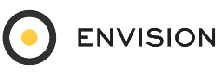 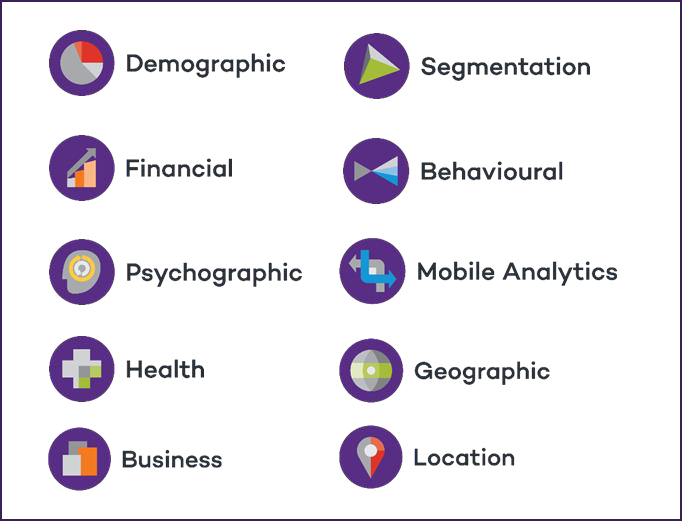 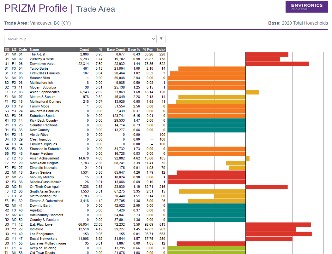 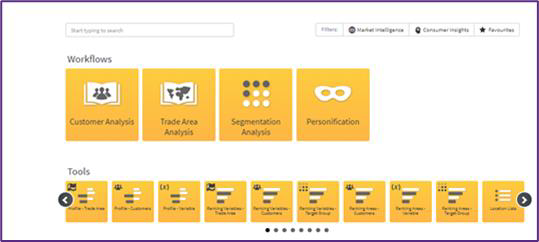 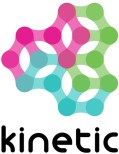 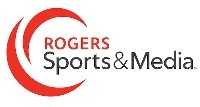 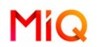 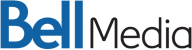 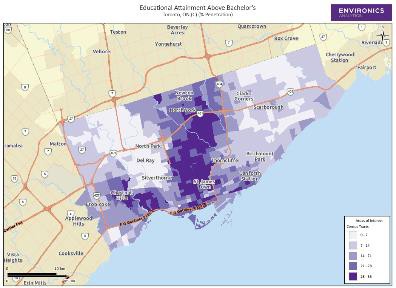 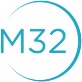 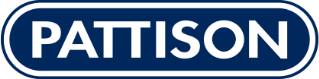 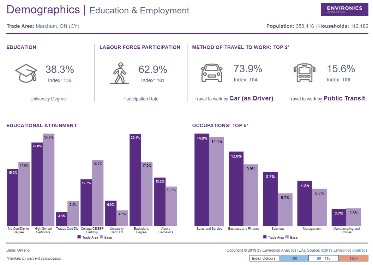 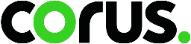 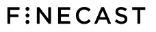 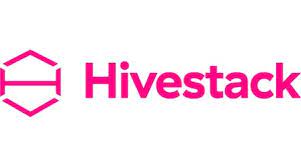 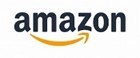 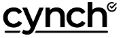 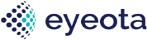 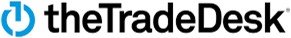 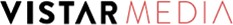 Custom Analytics
Strategic Partnerships
M&A
Campaign Activation
Media Measurement & Attribution
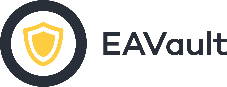 40,000 Current Variables at Postal Code Level
Comprehensive
Proprietary
Actionable
Privacy Compliant
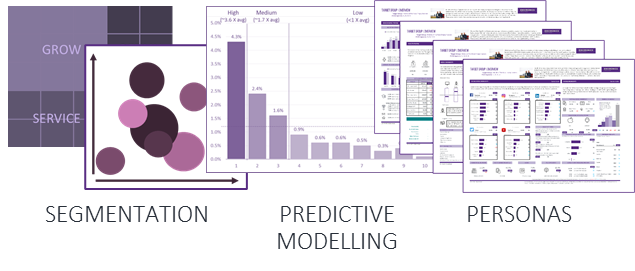 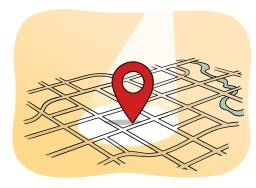 Clean Room Services
©2024 Environics Analytics
Environics Analytics at EDCO
Find us at our Booth to learn more! 

10:50-11:10 a.m. Knowledge Pod: Shine a SPOTLIGHT on your Community

Learn how to get access yourself to someone of insights you’ll see in today’s trivia!
3
© Environics Analytics 2024
Trivia Time!
Go to: menti.com and use code displayed

Top 2 Winners gets a Tim Hortons Gift Card!

Hint: Both Speed and Accuracy counts towards points! 

Good Luck and Have fun!
4
© Environics Analytics 2024
5
© Environics Analytics 2023